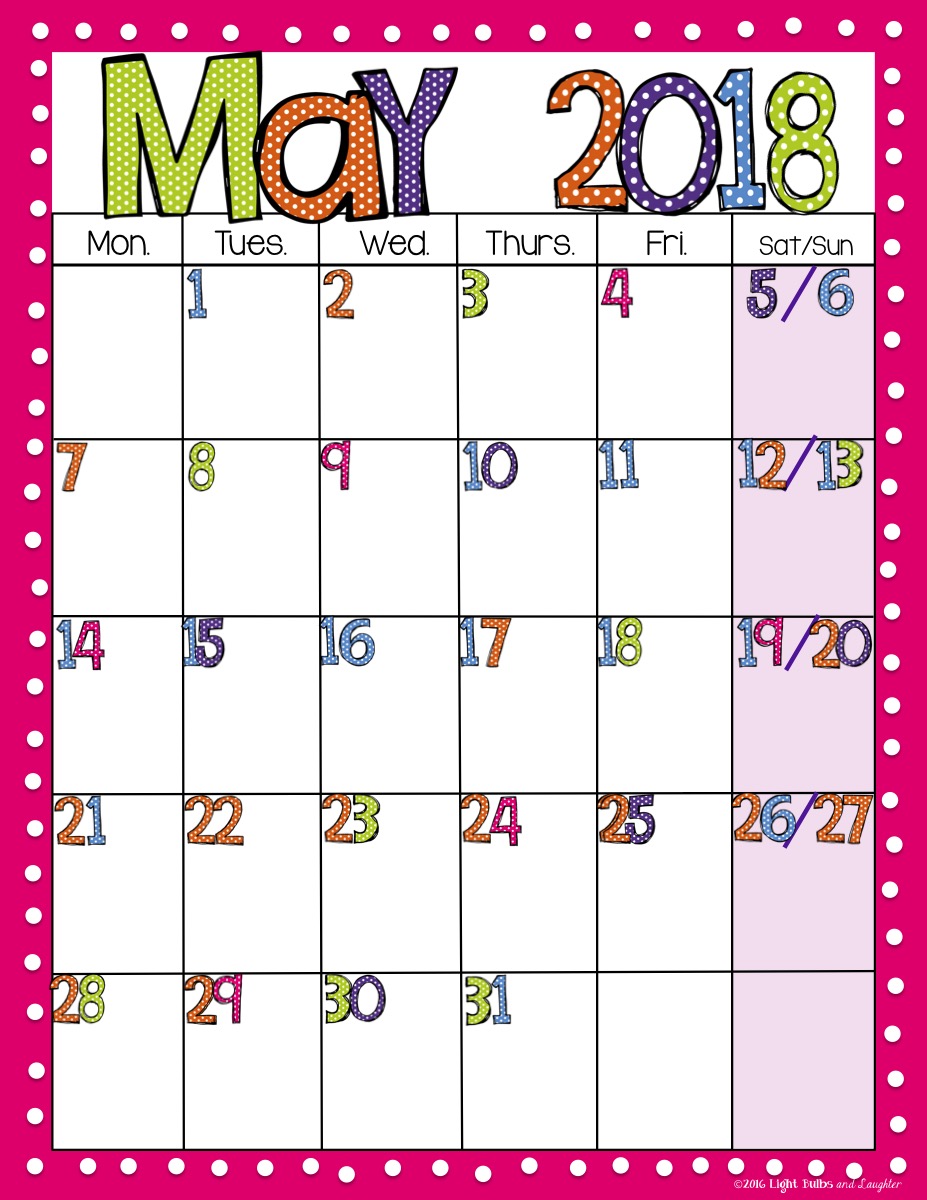 Mrs.Asbill 
   and Mrs.
 DeProspero’s
   Class
No 
 Special
STEM
PE
Media
No
Special
No
 Special
No
Special
Art
Music
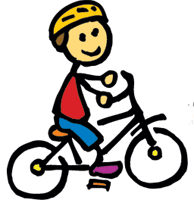 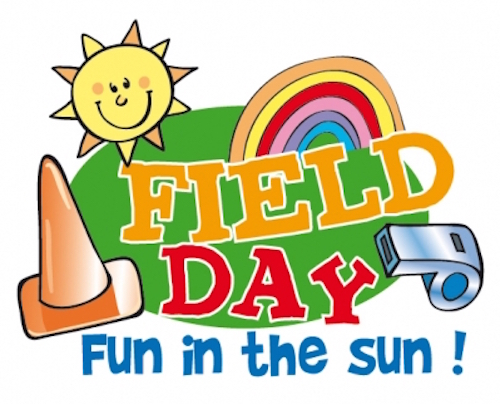 Walk/Bike
   to School
Field Day
No
Special
Art
PE
STEM
Computer
mCLASS
     testing 
     begins
Music
No
   Special
Media
PE
STEM
June 5th
  Family
  Picnic
  10:30am
No
Special
Art
No
 Special
Memorial
        Day
   No school
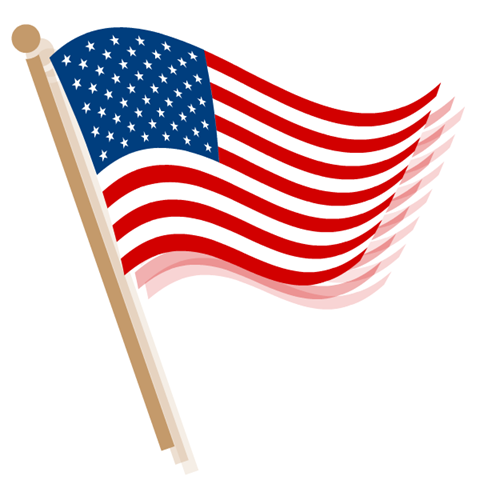 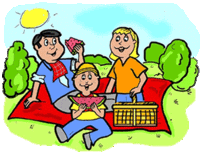 A